ΑΤΟΜΙΚΕΣ ΔΕΞΙΟΤΗΤΕΣ
Διδάσκων: Παναγιώτης Γκορέζης, Επ. Καθηγητής Τμήμα Οικονομικών Επιστημών, ΑΠΘ
Ικανότητες
H προσωπική έμφυτη ή επίκτητη δυνατότητα ενός ατόμου
Αισθητηριακές: όσφρησης, ακοής, όρασης, κ.λπ.
Σωματικές: σωματική αντοχή, μυική ικανότητα, συντονισμός, κ.λπ.
Μηχανικές: κατανόηση λειτουργίας μηχανών, κ.λπ.
Νοητικές: αντίληψη χώρου, μνήμη, μαθηματική σκέψη, κ.λπ.
Καλλιτεχνικές: μουσικής, ζωγραφικής, κ.λπ.
Δεξιότητες
Οι ικανότητες δύνανται να μετατραπούν σε δεξιότητες, εφόσον καλλιεργηθούν και στο κατάλληλο πλαίσιο!

Εκπαιδεύσιμα ατομικά χαρακτηριστικά που συντελούν στην προσωπική κι εργασιακή βελτίωση

Ρευστές, δύσκολο να μετρηθούν
Ικανότητα vs δεξιότητα
Ικανότητα: η προσωπική έμφυτη ή επίκτητη δυνατότητα ενός ατόμου (συμπεριλαμβάνει κλίσεις, ταλέντα, προδιάθεση)

Δεξιότητα: ένα σύνολο ενεργειών που επιτρέπει τη δράση με αυξημένο βαθμό ευκολίας, ακρίβειας, ταχύτητας και τελικά αποτελεσματικότητας.
Τι είναι το ταλέντο
I define talent as the collective knowledge, skills, abilities, experiences, values, habits and behaviors of all labor that is brought to bear on the organization’s mission (Schiemann, 2014)
Ενδεικτικές κατηγορίες δεξιοτήτων
Κοινωνικές
Δημιουργικές
Οργανωτικές
Τεχνικές
Ενδεικτικές Δεξιότητες
Επικοινωνία (προφορική, γραπτή, λεκτική, μη λεκτική)
Ευελιξία και προσαρμοστικότητα
Κριτική σκέψη
Συνεργασία
Διαχείριση χρόνου
Διαχείριση άγχους
Ανάληψη πρωτοβουλιών
Δικτύωση
Συναισθηματική νοημοσύνη 
Καινοτομία
Διαχείριση συγκρούσεων
Επίλυση προβλημάτων
Διαπραγμάτευση
Ηγεσία
Κορυφαίες ήπιες δεξιότητες
https://novoresume.com/career-blog/soft-skills
Συμβουλές για προσωπική διαχείριση χρόνου
Πες «ΟΧΙ» σε αιτήματα που σε αποσπούν από αυτό που θα έπρεπε πραγματικά να κάνεις
ΜΗΝ κολλάς σε λεπτομέρειες που μπορούν να αντιμετωπιστούν αργότερα
ΜΗΝ αφήνεις τους απρόσκλητους επισκέπτες ή τα άμεσα μηνύματα να καταχρώνται το χρόνο σου
Συμβουλές για προσωπική διαχείριση χρόνου
ΘΕΣΕ προτεραιότητες στις δουλειές σου με βάση το πόσο σημαντικές ή επείγουσες είναι
ΑΚΟΛΟΥΘΗΣΕ τις προτεραιότητές σου: ξεκίνα από τις πιο σημαντικές και επείγουσες
Διαχείριση άγχους
Διαχειριστείτε τον χρόνο σας συνετά
Αναζητήστε κοινωνική υποστήριξη
Ακολουθήστε υγιεινή διατροφή και διατηρηθείτε σε καλή φυσική κατάσταση
Χαλαρώστε και διαλογιστείτε 
Κοιμηθείτε καλά τη νύχτα
Αποφύγετε την ακατάλληλη «συζήτηση με τον εαυτό» 
Κάντε μια προσωρινή διακοπή
Δημιουργικότητα
Φαντασία
Mind-mapping
Καινοτομία
Πειραματισμός
Αμφιβολία
Εργασιακή ηθική
Αξιοπιστία
Αφοσίωση
Πειθαρχία
Ακεραιότητα
Υπευθυνότητα
Λογοδοσία
Επαγγελματισμός
Τρόποι για να εκδηλώσεις εργασιακή ηθική
Αξιοπιστία
Η αξιοπιστία ενός ατόμου – εργαζομένου είναι σημαντική καθώς ενισχύει την εμπιστοσύνη 
Ένας αξιόπιστος εργαζόμενος επιδεικνύει συμπεριφορές όπως:
Αναγνωρίζει την αξία συγκεκριμένων καθηκόντων και γνωρίζει να δίνει προτεραιότητα σε προθεσμίες
Δείχνει δέσμευση και αφοσίωση στη (δια)τήρηση του εργασιακού χρονοδιαγράμματος
Θεωρείται από τους συναδέλφους ως έγκυρη πηγή πληροφόρησης
Αξιοπιστία
Ορισμένες συγκεκριμένες συμπεριφορές που κάνουν ένα άτομο να έχει αξιοπιστία είναι:
Διεκπεραιώση καθηκόντων - τήρηση των προθεσμιών 
Αντιστοιχία πράξεων και λεγομένων 
Επίτευξη ενός αξιοπρεπούς επιπέδου εκτέλεσης των εργασιακών καθηκόντων 
Διάθεση για αποδοχή επιπρόσθετων καθηκόντων χωρίς γκρίνια
Διεκπεραίωση των εργασιακών καθηκόντων χωρίς επιπρόσθετη βοήθεια
Συνεπής με τους χρόνους - έγκαιρος
Τρόποι βελτίωσης της αξιοπιστίας
Διαχείριση των δεσμεύσεων 
Σημαντικό να ξέρουμε πότε θα πρέπει να πούμε όχι και πότε πρέπει να δεσμευτούμε για κάτι (και πόσο αξίζει)
Επικοινώνησε προδραστικά
Αν δε μπορεί να τηρηθεί μία υπόσχεση, επικοινώνησε το άμεσα μην το αφήσεις τελευταία στιγμή
Ξεκίνησε και τελείωσε
Όταν κάτι ξεκινάει θα πρέπει να ολοκληρώνεται και να μη μένει ημιτελές
Πέτυχε καθημερινά
Προσπάθησε καθημερινά για το καλύτερο, όχι για το τέλειο αλλά για το μέγιστο που μπορείς στις δεδομένες συνθήκες
Τρόποι βελτίωσης της αξιοπιστίας
Λέγε την αλήθεια
Λέγοντας ψέματα χάνεται η αξιοπιστία σου
Ο μόνος τρόπος να θυμάσαι τι έχεις πει, είναι να έχεις πει την αλήθεια
Να σέβεσαι τον χρόνο τον δικό σου και των άλλων
Όταν αργείς σε μία συνάντηση σημαίνει ότι δεν τηρείς το λόγο σου και ότι ο δικός σου χρόνος είναι πιο σημαντικός
Εκτίμησε τις αξίες σου
Οι αξίες θα καθορίσουν τη συμπεριφορά σου και όχι οι εκάστοτε συνθήκες
Διάλεξε την καλύτερη ομάδα
Αυτούς που θα σου προσφέρουν την ενέργεια, την αλήθεια, τη θετική οπτική γωνία με σκοπό την επίτευξη των στόχων
Οι «ήπιες» δεξιότητες είναι θέμα στάσης και συμπεριφοράς… Ενισχύουν την παραγωγικότητα αλλά και τις γνωστικές/σκληρές δεξιότητες (Holmberg-Wright & Hribar 2016)
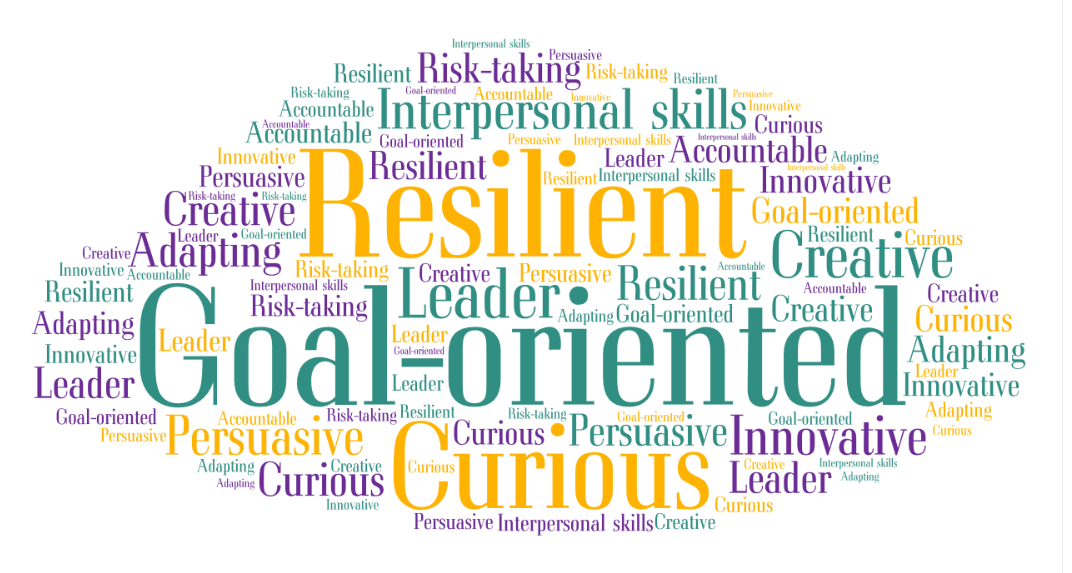 Εκπαίδευση, επιχειρηματικότητα και απασχόληση: Ζητείται προσέγγιση
Απουσία soft skills: Το μεγαλύτερο έλλειμμα, σύμφωνα με τα στελέχη, αφορά στη γενικότερη επαγγελματική συμπεριφορά και συνδέεται με την κατανόηση της λειτουργίας μιας επιχείρησης και του ρόλου του εργαζομένου σε αυτήν:
κοινή λογική
ομαδική εργασία
ικανότητα επίλυσης προβλημάτων
θετικός χαρακτήρας
διαχείριση της πληροφορίας
επικοινωνιακές δεξιότητες
δημιουργικότητα
πελατοκεντρική νοοτροπία.

Ευρήματα έρευνας των EY, Endeavor, ΟΠΑ (2017)
Εκπαίδευση, επιχειρηματικότητα και απασχόληση: Ζητείται προσέγγιση
Έχουμε το υψηλότερο ποσοστό εργαζομένων (26%) με πλεόνασμα προσόντων

Mόλις το 55% έχει προσόντα εναρμονισμένα με τις ανάγκες της αγοράς
Tο 77% των εργοδοτών δηλώνει ότι δυσκολεύεται να βρει τους κατάλληλους εργαζόμενους
Υπάρχει έλλειμμα σε:
 τεχνικές δεξιότητες (29%)
σε εμπειρία (27%)
 σε προσωπικές δεξιότητες (12%) 
σε διαθέσιμους υποψηφίους (11%).
Εκπαίδευση, επιχειρηματικότητα και απασχόληση: Ζητείται προσέγγιση
Τι φταίει;;;
η «αγία ελληνική οικογένεια»
 υπάρχει ευθύνη και των επιχειρήσεων
θέλουν να προσλάβουν άτομα με εμπειρία, επομένως και μεγαλύτερης ηλικίας, αλλά να τους πληρώνουν με αμοιβές νέων
το 88% των νέων θεωρεί ότι οι επιχειρήσεις δεν προσφέρουν ποιοτική και καλά αμειβόμενη απασχόληση. 
μόνον το 30% των εργαζομένων έχει συμμετάσχει σε πρόγραμμα που πληρώθηκε από τον εργοδότη.
Έλλειμμα εργασιακών δεξιοτήτων (1/2)
https://www.mckinsey.com/~/media/McKinsey/Featured%20Insights/Future%20of%20Organizations/The%20future%20of%20work%20Rethinking%20skills%20to%20tackle%20the%20UKs%20looming%20talent%20shortage/SVGZ-Brexit-UK-Ex3.ashx
References
Schiemann, W. A. (2014). From talent management to talent optimization. Journal of World Business, 49(2), 281-288.